Развитие сети школьных музеев
Воронежской области
Тишукова Татьяна Юрьевна,
начальник Регионального модельного центра дополнительного образования детей Воронежской области
Воронеж 2022
Сеть школьных музеев Воронежской области
2022 год –
открытие 60 новых высокооснащенных мест дополнительного образования по направлению музееведение
2023 год –
открытие 45 новых высокооснащенных мест дополнительного образования по направлению  музееведение
195 
Школьных музеев в Реестре
1
356 Школьных музеев
2
Исторический профиль
Литературный профиль
Историко-краеведческий
профиль
Комплексный краеведческий
профиль
Организационно-методическое сопровождение
региональный координатор по созданию и функционированию школьных музеев

- региональный координатор по созданию новых мест дополнительного образования
1
2
Организационно-методическое сопровождение
дополнительная профессиональная программа повышения квалификации «Музееведение»
72 часа
проведение мастер-классов, практических занятий, музейных уроков, выставок, инновационных форм экскурсий в школьных музеях, посещение государственных музеев Воронежской области
проведение семинаров по вопросам создания и функционирования школьных музеев
индивидуальные консультации
формирование методических материалов для руководителей школьных музеев
1
Повышение квалификации
Методическое сопровождение
2
Создание школьного музея в рамках создания новых мест дополнительного образования детей
1
2
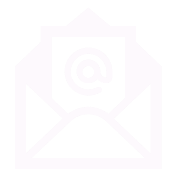 rmc36@mail.ru
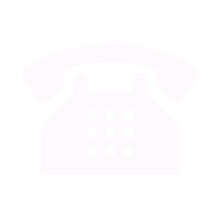 +7(473) 212-79-61
Тишукова Татьяна Юрьевна